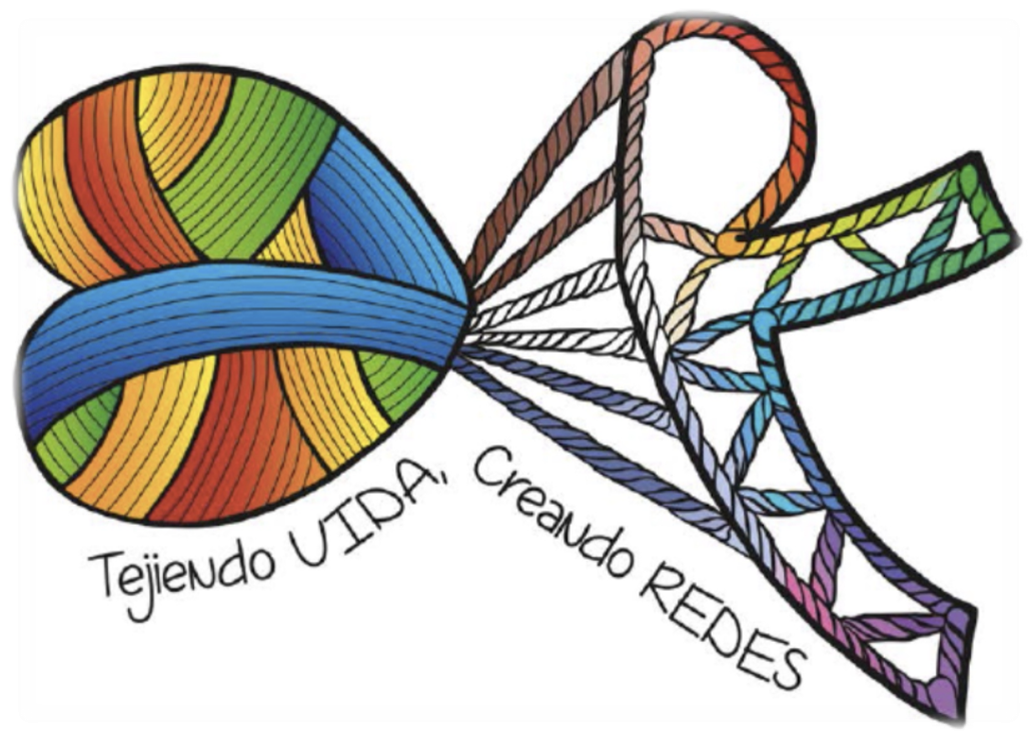 Oración martes 16 de mayo
Curso escolar 2022-2023
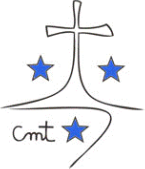 “Dios no habla, pero todo habla de Dios.”
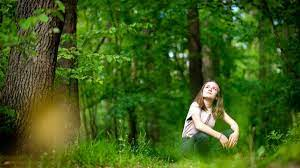 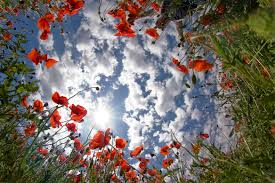 Y, María, también nos dice algo de Dios. ¿Sólo algo?¡No! ¡Nos dice mucho!Su obediencia, su disponibilidad,

su actitud de escucha nos recuerda que DIOSsiempre va buscando a personas
 que sepan decir un “SI”
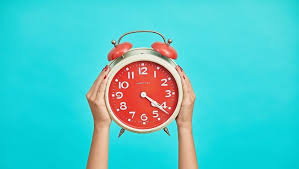 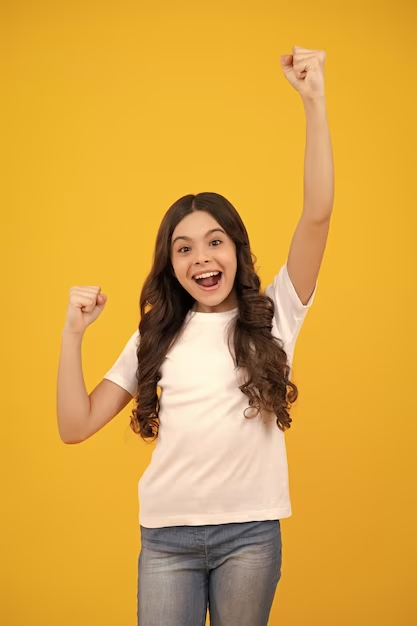 Pidamos a nuestra Madre Maríaque sepamos descubrir en todo lo que nos rodeala mano de Dios, su voz, su ímpetu creador.¿Lo intentarás?
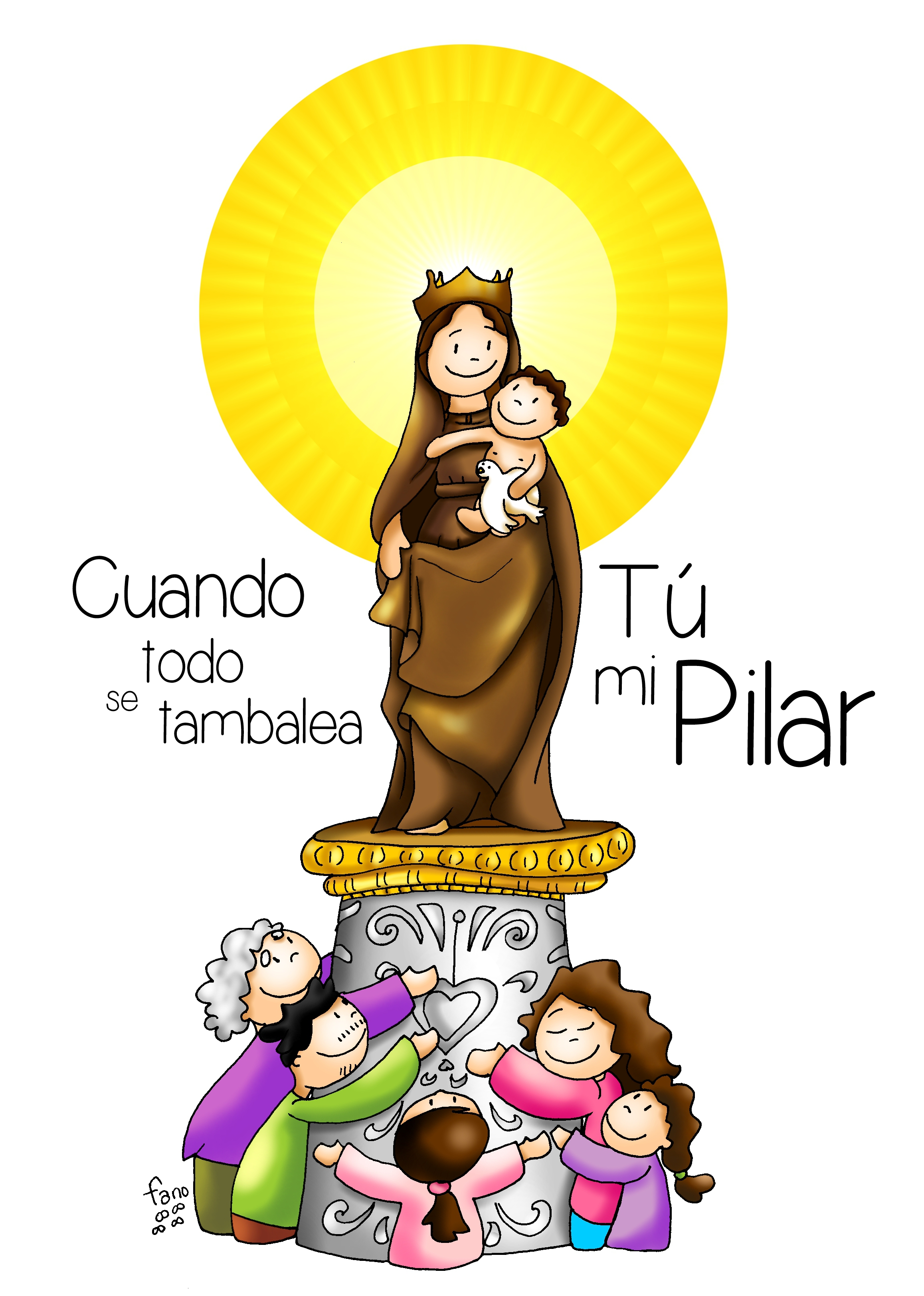 Oración
https://www.youtube.com/watch?v=5PcJR7FsFSo